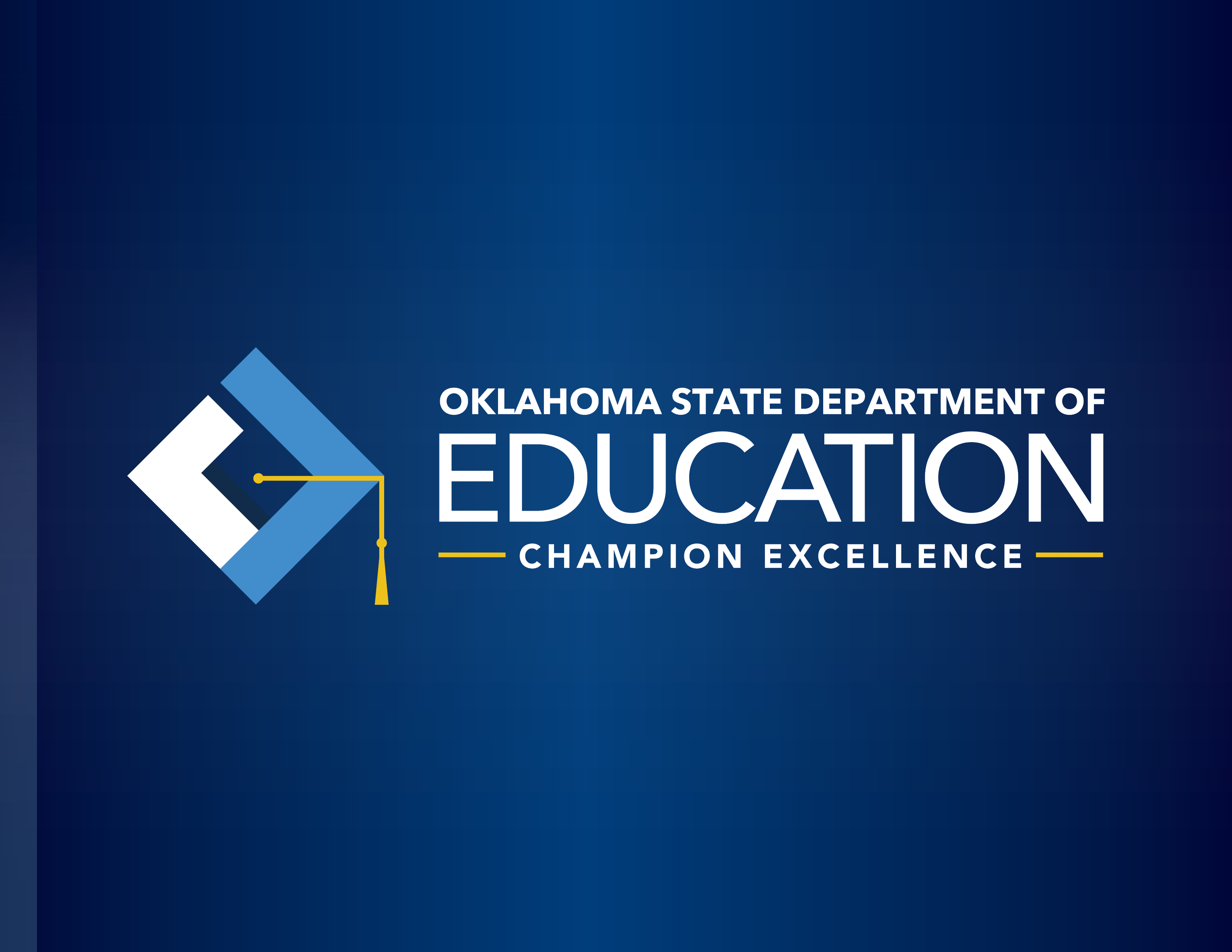 HB 3218 Bill Summary 
as presented to the 
State Board of Education 
May 26, 2016
[Speaker Notes: Legislature has to adjourn by 5pm on the last Friday in May according to our Constitution.]
HB 3218 - Assessments
Requires SBE to adopt rules for assessments in compliance with ESSA by December 31, 2016.
Transition Year in 2016-2017
Assessments include:
ELA & Math each year in grades 3-8, and once in high school
Science in grades 5 and 8, and once in high school
U.S. History once in high school
[Speaker Notes: As we have been talking about all session, we are excited to announce that a testing bill has successfully passed the legislature and has been sent to the Governor for signature.  HB 3218 will significantly reduce the testing burden in our state, begin to help reshape the culture and allow for time to explore the best option for students moving forward.  The goal will be to find a system of assessments that is high quality and provides value for students, parents and teachers.

2016-2017 will be a transition year, where testing will be reduced allowing for immediate savings of time and resources while new requirements are developed.

The bill does lay out the minimum required assessments for both the transition year and moving forward, and does require students to take them in order to graduate, but does not require students to pass them to graduate.  Therefore removing the “high-stakes” nature of the assessments.]
HB 3218 - Assessments
For 2017-2018, assessments include:
ELA & Math each year in grades 3-8, and once in high school
Science in grades 5 and 8, and once in high school
U.S. History once in high school
Any others adopted by SBE
May include college and career ready assessment
RFP for assessments to be administered in coordination with six-year textbook adoption cycle.
[Speaker Notes: Allows the state board to adopt any additional assessments not spelled out in law.  One of those options, the bill says may be a college and career readiness assessment, such as the ACT or SAT that would be provided to students at no cost.

Aligns our current RFP process to the standards and textbooks cycle.]
HB 3218 - Assessments
Assessment system must include assessments that:
Align to standards
Provide a measure of comparability to other states
Yield norm-referenced and criterion-referenced scores
Statistically reliable and accurate
In high school, provide measure of future academic performance
[Speaker Notes: For the assessments beginning in 2017-2018, the bill does require several things…  While we want to be sure to measure our newly adopted state standards, we also want to ensure that our assessments have a means of comparability to students in other states.]
HB 3218 - Assessments
Eliminates non-federally required tests except US History in high school.
Repeals EOIs, OCCTs and ACE as currently given
Eliminates requirement for districts to administer a fine arts assessment.
SBE to adopt rules to allow for students transferring to OK after junior year of high school to not be denied diploma.
Requires districts to report assessment score and business/industry certifications on transcript beginning in 2017-18.
OCCT General Assessments for Grades 3-8
Before HB 3218
Federal and State mandated tests
6
6
State mandated tests
OCCT General Assessments
End-of-Instruction
Before HB 3218
Required by state under HB 3218
Federal and State mandated tests
7
State mandated tests
7
[Speaker Notes: Min number of tests to be eliminated – from 26 tests to 18 tests – which we anticipate will result in some level of savings depending on what is ultimately adopted.]
HB 3218 - Assessments
Requires study and development of assessment requirements to include:
Multi-measures approach to high school graduation
Performance levels for remediation
Means to ensure student accountability on assessments
Ways to make testing program more efficient and effective
Multi-measures approach to accountability based on ESSA
Must provide opportunity for public comment.
Report of study by Oct. 31, 2016.
[Speaker Notes: During the transition year, the bill requires a study in consultation with State Regents, OEQA, CareerTech and Secretary of Ed.

ESSA requires as part of accountability:
statewide assessments including the establishment of student performance bands,
graduation rates for high schools, 
statewide academic measures for elementary and middle schools, 
English language proficiency for English learners, 
and at least one additional statewide measure of school quality or student success, including but not limited to school climate, school safety, student engagement, educator engagement, advanced coursework and postsecondary readiness.]
HB 3218 - Assessments
SBE to adopt assessment requirements by Jan. 1, 2017:
After adoption, submit to Legislature.
Legislature has 30 calendar days to approve or disapprove requirements, with or without instructions, by joint resolution (JR).
If Legislature fails to adopt JR, requirements are disapproved.
If disapproved, can resubmit prior to last 30 calendar days of legislative session.